শু
ভে
চ্ছা
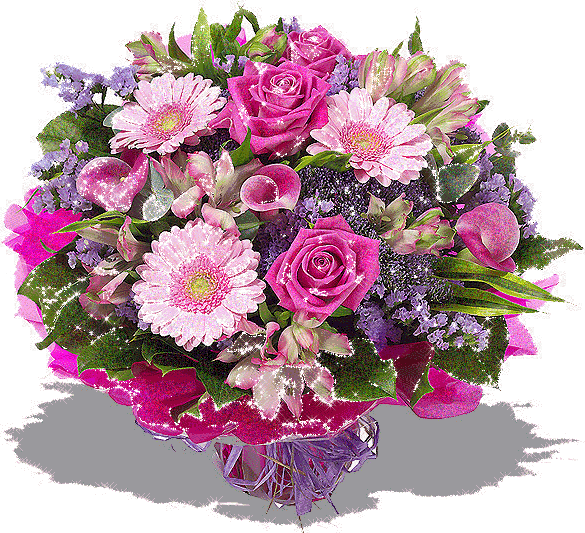 স্বাগতম
আবদুল গনি
প্রভাষক
ইসলামের ইতিহাস ও সংস্কৃতি 
 বোয়ালখালী হাজী মোঃ নুরুল হক ডিগ্রি কলেজ  
শাকপুরা, বোয়ালখালী,চট্টগ্রাম। 
মোবাইল-০১৫৩১-৬৬২৮৩৪ 
E-mail- agani2325@gmail.com
ইসলামের ইতিহাস ও সংস্কৃতি
শ্রেণিঃ- একাদশ-দ্বাদশ 
পত্রঃ- ১ম পত্র
অধ্যায়ঃ-দ্বিতীয়
পিরিয়ডঃ-১ম
সময়ঃ- ১ ঘন্টা 
তারিখঃ-১৭/০৩/২০২১
নিচের ছবি গুলো দেখ এবং বলার চেষ্টা কর
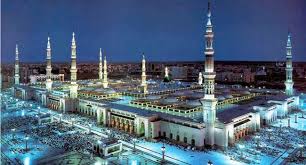 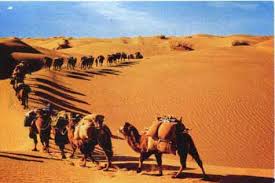 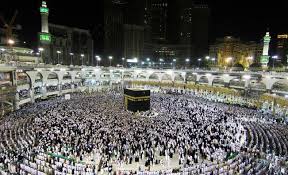 আলোচ্য বিষয়
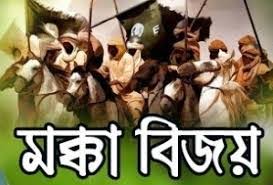 শিখনফল
ভূমিকা
হযরত মুহাম্মদ (সঃ) ৬৩০খ্রিঃ রক্তপাতহীনভাবে মক্কা নগরী বিজয় করেন। ইতিহাসে এই ঘটনা মক্কা বিজয় (আরবি: فتح مكة‎‎ fatḥ makkah) নামে খ্যাত। ঐতিহাসিকদের মতে মক্কা বিজয় ইসলামের ইতিহাসে সর্বশ্রেষ্ঠ বিজয় যদিও আল কুরআনে হুদাইবিয়ার সন্ধিকেই প্রকাশ্য বিজয় বলে উল্লেখ করা হয়েছে। মূলত প্রকৃতপক্ষে হুদাইবিয়ার সন্ধি এবং মক্কা বিজয় দুটিই হযরত মুহাম্মদ (সঃ) এর অতুলনীয় দূরদর্শীতার ফল। হুদাইবিয়ার সন্ধির মাধ্যমে যে বিজয়ের সূত্রপাত হয়েছিল তার চূড়ান্ত রূপই ছিল মক্কা বিজয়। এই বিজয়ের ফলে মুসলমানদের পক্ষে আরবের অন্যান্য এলাকা বিজয় করা সহজসাধ্য হয়ে পড়ে। হুদাইবিয়ার সন্ধি মোতাবেক সন্ধির পরবর্তী বছর হযরত মুহাম্মদ (সঃ) ২০০০ সাহাবা নিয়ে মক্কায় উমরাতুল ক্বাযা পালন করতে আসেন এবং এ সময়ই তিনি মক্কার কুরাইশদের মধ্যে নেতৃত্বের শুন্যতা লক্ষ্য করেন। তিনি তাদের শক্তির সঠিক পরিমাপ করতে পেরে ১ বছরের মধ্যে মক্কা বিজয় সম্পন্ন করার জন্য মনস্থির করেন।
একক কাজ
মক্কা বিখ্যাত কেন?
মক্কা কত খ্রিস্টাব্দে বিজয় হয়?
সর্বশ্রেষ্ঠ বিজয় কোনটি?
আবু সুফিয়ান কে ছিলেন?
মক্কা বিজয়ের পটভুমি
হুদাইবিয়ার সন্ধির অল্প কিছুদিন পরেই ইসলাম ব্যাপক হারে প্রসারিত হতে শুরু করে যা কুরাইশদের শঙ্কিত করে তোলে। তারা দেখতে পায় এভাবে চলতে থাকলে মক্কার দক্ষিণাঞ্চলের গোত্রগুলো অচিরেই ইসলাম গ্রহণ করবে। তাই তারা তায়েফের সাকীফ গোত্র এবং হুনায়নের হাওয়াজিন গোত্রদ্বয়ের সাথে জোটবদ্ধ হয়ে মদীনা আক্রমণের পরিকল্পনা করে। কিন্তু ১০ বছরের এই চুক্তির কারণে তারা আক্রমণ করতে পারছিলনা। তাই তারা প্রথমে চুক্তি বাতিলের ষড়যন্ত্র শুরু করে।
বনু খোজা গোত্রের উপর আক্রমণ
হুদায়বিয়ার সন্ধি চুক্তি অনুযায়ী মক্কার ‘বনু খোজা’ সম্প্রদায় হজরত মুহাম্মাদ (সা.)-এর সঙ্গে এবং বনু বকর সম্প্রদায় কুরাইশদের সঙ্গে মৈত্রী চুক্তি করে। এ দুই সম্প্রদায়ের মধ্যে পূর্বশত্রুতা ছিল। কুরাইশদের প্ররোচনায় ‘বনু বকর’ গোত্রের আবাসভূমি ‘ওয়াতির’-এর নিভৃত পল্লিতে রাতের অন্ধকারে অতর্কিত হামলা চালিয়ে খোজা গোত্রের অসহায় নারী, শিশুসহ নির্বিচার হত্যা ও লুণ্ঠন করে। প্রাণভয়ে কাবায় আশ্রয় নেওয়া নিরীহ মানুষকেও তারা হত্যা করে। এ ঘটনার প্রতিকারের জন্য খোজা সম্প্রদায় মদিনার মিত্র মুসলমানদের সহযোগিতা চায়।
বনু খোজা
খোজা গোত্রের সাহায্য প্রার্থনা
হজরত মুহাম্মাদ (সা.) এর প্রতিবিধানের জন্য দূত মারফত মক্কার কুরাইশ নেতাদের জানালেন: 
তোমরা বনি খোজা গোত্রকে উপযুক্ত আর্থিক ক্ষতিপূরণ দান করো,
নয়তো বনু বকর গোত্রের সঙ্গে মৈত্রী চুক্তি বাতিল করো; 
  না হলে হুদায়বিয়ার সন্ধির শর্ত লঙ্ঘনের ফলে এ চুক্তি বাতিল হয়েছে বলে পরিগণিত হবে। 
কুরাইশ নেতারা তৃতীয় পন্থাই গ্রহণ করল। পরে আবু সুফিয়ান মদিনায় গিয়ে শান্তিচুক্তি নবায়নের প্রস্তাব ঘোষণা করল। তখন হজরত মুহাম্মাদ (সা.) প্রথম দুটি শর্তের একটি মানতে প্রস্তাব করলে তাতে সে রাজি হলো না; সুতরাং তার প্রস্তাব কার্যকর হলো না।
গোপন প্রস্তুতি
এদিকে হযরত মুহাম্মদ (সঃ) মক্কা বিজয়ের জন্য অতি গোপনে প্রস্তুতি নেয়া শুরু করেন। মক্কা অভিযানের পূর্বে মূতার যুদ্ধে যাবার প্রস্তুতির কথা প্রকাশিত হয়ে পড়ায় অনেক ক্ষতি হয়েছিল। তাই হযরত মুহাম্মদ (সঃ) মক্কা অভিযানের প্রস্তুতি সর্বোচ্চ গোপনীয়তার মাধ্যমে শুরু করেন। তিনি কাউকে বলেননি কোথায় অভিযানে বের হবেন। এমনকি তার ঘনিষ্ঠ সহচর আবু বকর বা তাঁর স্ত্রীদেরকেও কিছু বলেননি। তবে একটি উপায়ে তা প্রায় প্রকাশিত হয়ে পড়েছিল। হাতিব ইবনে আবী বালতা নামক একজন সাহাবী, যিনি বদর যুদ্ধে অংশ নিয়েছিলেন, অনুমান করেন যে নবী মক্কা অভিমুখে যাবেন। তিনি অনুমানভিত্তিক এই সংবাদ একটি পত্রের মাধ্যমে কুরাইশদের জানানোর উদ্যোগ নেন এবং একজন মহিলার মাধ্যমে তা মক্কা পাঠিয়ে দেন।
মহিলা থেকে চিঠি উদ্ধার
কিন্তু ঐ মহিলা মক্কা পৌছানোর পূর্বেই নবী (সঃ) এই সংবাদ জেনে যান এবং তিনজন সাহাবীকে সেই পত্রটি উদ্ধারের জন্য প্রেরণ করেন। এই তিনজন হলেন হযরত আলী, যুবায়ের এবং মিকদাদ (রঃ) । তারা মক্কা অভিমুখে রওযায়ে খাখ নামক স্থানে উক্ত মহিলার সন্ধান পান। প্রথমে অস্বীকার করলেও হুমকির মুখে সে চিঠিটি দিয়ে দেয়। এটি মদীনায় আনার পর জানা যায় যে তা হাতিবের লিখা। প্রকৃতপক্ষে হাতিব ইসলামের প্রতি বিদ্বেষের বশে নয় বরং নির্বুদ্ধিতার কারণে কেবল কুরাইশদের সহানুভূতি আদায়ের জন্য এই পত্র লিখেছিলেন। তাই তাকে ক্ষমা করে দেয়া হয়।
মক্কা অভিমুখে যাত্রা ও শিবির স্থাপন
৬৩০খ্রিঃ জানুয়ারী মাসে সম্পূর্ণ গোপনে মক্কা অভিযান শুরু হয়। বনু সুলাইম, বনু আশজা, বনু মুযায়না, বনু গিফার এবং বনু আসলাম গোত্রের অনেকেই প্রস্তুতি নিয়ে মদীনা থেকে হযরত মুহাম্মদ (সঃ) এর সাথে বের হয়। এই দলের সাথে খালীদ বিন ওয়ালিদ ছিলেন। আবার অনেকেই পথিমধ্যে মিলিত হয়। এভাবে মুসলমানদের মোট সৈন্যসংখ্যা ১০,০০০। অষ্টম হিজরি; বিশ্বমানবতার কেন্দ্রভূমি মক্কা পঙ্কিলতামুক্ত হওয়া এখন সময়ের দাবি। বিশ্বনবী নীরবে সে আয়োজন করলেন। এ জন্য পবিত্র মক্কা জয় করতে হবে। তবে ‘তিনি ধ্বংসাত্মক বিজয় চান না, তিনি কুরাইশদের রক্ষা করতে চান। হজরত মুহাম্মাদ (সা.) ১০ রমজান ১০ হাজার সাহাবিসহ মদিনা থেকে মক্কার উদ্দেশে যাত্রা করলেন। মক্কার উপকণ্ঠে এসে ‘মারাউজ জাহরান’ নামক গিরি উপত্যকায় শিবির স্থাপন করলেন।
আবু সুফিয়ান গ্রেপ্তার ও ইসলাম গ্রহণ
১৯ রমজান রাতে আবু সুফিয়ান হাকিম ইবনে নিজাম ও বুদাইলকে সঙ্গে নিয়ে গোয়েন্দাগিরি করার জন্য বের হলে হজরত উমর (রা.)-এর নেতৃত্বে টহলরত ছদ্মবেশী গেরিলা দলের হাতে বন্দী হয়ে নবীজি (সা.)-এর কাছে আনীত হলো। দীর্ঘ ২১ বছরের নিষ্ঠুরতার পুরোহিত লোকচক্ষুর অন্তরালে আঁধার রাতের বন্দী আবু সুফিয়ানকে রহমতের নবী (সা.) প্রেম-ভালোবাসার দীক্ষা দিলেন। পাষাণহৃদয় দয়ার সাগরে স্নাত হলো। সে ইমান আনল। স্বীকার করে নিল—‘লা ইলাহা ইল্লাল্লাহু মুহাম্মাদুর রাসুলুল্লাহ’।
মক্কায় প্রবেশ
মক্কা জয়ের আগেই আল্লাহর প্রিয় হাবিব মক্কাবাসীর মন জয় করাকে বড় বিজয় মনে করলেন। এ সময় নবীজি (সা.)-এর চাচা হজরত আব্বাস, যিনি কৌশলগত কারণে মক্কাবাসীর কাছে তাঁর ইসলাম গ্রহণ গোপন রেখেছিলেন, তিনিও তা প্রকাশ করলেন। হজরত আব্বাস আবু সুফিয়ান এ উভয় কুরাইশ নেতাকে নবীজি (সা.) শান্তির পয়গাম ঘোষণার জন্য প্রভাতে মক্কায় পাঠালেন এবং ঘোষণা দিতে বললেন: 
যারা কাবাগৃহে আশ্রয় নেবে, তারা নিরাপদ,  
যারা আবু সুফিয়ানের বাড়িতে আশ্রয় নেবে তারা নিরাপদ, 
যারা নিজ নিজ ঘরে অবস্থান করবে, তারা নিরাপদ,
যারা অস্ত্র ত্যাগ করবে তারাও নিরাপদ।
১৯ রমজান সকালে নবীজি (সা.) সাহাবায়ে কিরামের বিভিন্ন দলকে মক্কার বিভিন্ন দিক থেকে প্রবেশের নির্দেশ দিলেন এবং বললেন: কাউকে আক্রমণ করবে না। ইতিপূর্বে ‘মুতা’ অভিযানেও তিনি নির্দেশ দিয়েছিলেন: 
কোনো সাধু-সন্ন্যাসীকে হত্যা করবে না, 
বালক-বালিকা ও শিশুদের হত্যা করবে না, 
নারীদের হত্যা করবে না, 
বৃক্ষনিধন করবে না, 
শস্যক্ষেত্র ধ্বংস করবে না, 
ঘরবাড়িতে অগ্নিসংযোগ করবে না, 
আত্মসমর্পণকারীকে আঘাত করবে না।
জোড়ায় কাজ
অভিযানের পূর্বে মহানবি (সাঃ) এর নির্দেশনা সমূহ আলোচনা কর।
সেনাবাহিনীকে চারটি সারিতে বিভক্ত
মুহাম্মাদ (সঃ) মুসলিম সেনাবাহিনীকে চারটি সারিতে বিভক্ত করেন: যেগুলোর প্রত্যেকটি এক এক পথ দিয়ে অগ্রসর হবে। মুহাম্মাদ (সঃ) যে সারিতে উপস্থিত ছিলেন তার নেতৃত্ব দেন আবু উবাইদুল্লাহ ইবনে জাররাহ। আজাখিরের নিকটবর্তী উত্তর-পশ্চিম দিক থেকে মক্কায় প্রবেশের কর্মপরিকল্পনা গ্রহণ করা হয়। মুহাম্মাদ (সঃ)-এর চাচাতো ভাই আল-যুবায়ের দ্বিতীয় সারির নেতৃত্ব দিলেন এবং উক্ত সারিটি দক্ষিণ-পশ্চিম দিক হতে কুদা পাহাড়ের পশ্চিমের একটি পথ দিয়ে মক্কায় প্রবেশ করে। দক্ষিণ দিক হতে কুদাইর মধ্য দিয়ে প্রবিষ্ট সারিটি মুহাম্মাদ (সঃ)-এর চাচাতো ভাই হযরত আলীর নেতৃত্বাধীন ছিল। সর্বশেষ সারিটি ছিল খালিদ ইবনে ওয়ালিদের নেতৃত্বাধীন, যা খান্দামা ও লাইসের মধ্য দিয়ে উত্তর-পূর্ব দিক দিয়ে প্রবেশের জন্য এগিয়ে যায়।
তাদের রণকৌশলটি ছিল একই সময়ে একটি নির্দিষ্ট লক্ষ্য হিসেবে মক্কাকে কেন্দ্র করে চারদিক থেকে অগ্রসর হওয়া। এর ফলে শত্রুপক্ষের শক্তি ছত্রভঙ্গ হয়ে পড়বে এবং অগ্রসরমান কোন সারির দিকেই তারা আলাদাভাবে মনোযোগ দিতে পারবে না। এই কৌশলের আরেকটি গুরুত্বপূর্ণ কারণ ছিল যদি একটি বা দুটি আক্রমণকারী সারি প্রবল বাধার সম্মুখীনও হয় এবং বাধা ভাঙতে অক্ষম হয়, তবুও অন্য পাশের সারিগুলো থেকে আক্রমণ চালিয়ে যাওয়া যাবে। এর কৌশল কুরাইশদের পালিয়ে যাওয়াকেও রোধ করা সম্ভব হবে।
মুহাম্মাদ (সঃ) কুরাইশরা আক্রমণ না করলে যুদ্ধ হতে বিরত থাকার প্রতি গুরুত্ব দিয়েছিলেন। মুসলিম সেনাবাহিনী মক্কায় প্রবেশ করে (১৮ রমজান ৮ হিজরি)। খালিদের সারি ছাড়া বাকি তিনটি সারির প্রবেশ ছিল শান্তিপূর্ণ ও রক্তপাতবিহীন। ইকরামার মত কট্টর মুসলিম-বিরোধীগণ কুরাইশ যোদ্ধাদের একটি দলকে একত্রিত করে খালিদের সারির মুখোমুখি প্রেরণ করে। কুরাইশগণ মুসলিমদের তলওয়ার ও বর্শা দ্বারা আক্রমণ করে, মুসলিমগণ কুরাইশদের আক্রমণ প্রতিরোধ করে। একটি স্বল্পকালীন খণ্ডযুদ্ধের পর ১২ জন কুরাইশ সেনা নিহত হবার পর কুরাইশগণ মুসলিমদেরকে প্রবেশের জন্য জায়গা ছেড়ে দেয়। মুসলিমদের ২ জন সেনা নিহত হয়।
উক্ত অধিবেশনে সর্বসম্মতিক্রমে মুক্তিযুদ্ধ ও সরকার পরিচালনার জন্য মন্ত্রিপরিষদ গঠিত হয়।[৮][৯] এই মন্ত্রিপরিষদ এবং এমএনএ ও এমপিএগণ ১০ এপ্রিল বঙ্গবন্ধু শেখ মুজিবুর রহমানকে রাষ্ট্রপ্রধান ও সশস্ত্র বাহিনীসমূহের সর্বাধিনায়ক করে সার্বভৌম গণপ্রজাতন্ত্রী বাংলাদেশ সরকার ঘোষণা করেন। সৈয়দ নজরুল ইসলামকে উপরাষ্ট্রপ্রধান এবং বঙ্গন্ধুর অনুপস্থিতিতে অস্থায়ী রাষ্ট্রপ্রধান ও সশস্ত্র বাহিনীসমূহের অস্থায়ী সর্বাধিনায়ক নির্বাচিত করা হয়। তাজউদ্দীন আহমদকে প্রধানমন্ত্রী,ক্যাপ্টেন এম মনসুর আলী (অর্থ মন্ত্রণালয়),খন্দকার মোশতাক আহমেদ (পররাষ্ট্র, আইন ও সংসদ বিষয়ক মন্ত্রণালয়) ও এ এইচ এম কামরুজ্জামান(স্বরাষ্ট্র, কৃষি এবং ত্রাণ ও পুনর্বাসন বিষয়ক মন্ত্রণালয়) কে মন্ত্রিপরিষদের সদস্য নিয়োগ করা হয়। ১১ এপ্রিল এম এ জি ওসমানীকে মুক্তিবাহিনীর প্রধান সেনাপতি নিযুক্ত করা হয়। প্রধানমন্ত্রী তাজউদ্দীন ১১ এপ্রিল বাংলাদেশ বেতারে মন্ত্রিপরিষদ গঠনের ঘোষণা দিয়ে ভাষণ প্রদান করেন।
নবীজি (সা.) কাবাগৃহে প্রবেশ করে ‘আল্লাহু আকবার’ ধ্বনি দিয়ে বললেন: ‘সত্য এসেছে, মিথ্যা বিতাড়িত হয়েছে; বাতিলের বিনাশ অবশ্যম্ভাবী।’ (বনি ইসরাইল, আয়াত: ৮১)। জোহর নামাজের ওয়াক্ত হলে নবীজি (সা.)-এর নির্দেশে হজরত বিলাল (রা.) কাবার ছাদে গিয়ে আজান দিলেন। হজরত (সা.) সবাইকে নিয়ে নামাজ আদায় করলেন।
হজরত মক্কাবাসীকে নিয়ে একটি সভা করলেন। তিনি ভাষণে সাম্য, মৈত্রী ও একতার কথা বললেন: ‘হে কুরাইশগণ! অতীতের সকল ভ্রান্ত ধারণা মন থেকে মুছে ফেলো, কৌলীন্যের গর্ব ভুলে যাও, সকলে এক হও। সকল মানুষ সমান, এ কথা বিশ্বাস করো। আল্লাহ তাআলা বলেন, “হে মানুষ! আমি তোমাদের সকলকেই (একই উপাদানে) স্ত্রী-পুরুষ হতে সৃজন করেছি এবং তোমাদিগকে গোত্রে ও শাখায় পৃথক করেছি, যাতে তোমরা পরস্পরকে চিনতে পারো ।” (সুরা হুজুরাত, আয়াত: ১৩)।
"হে কুরাইশগণ, তোমাদের প্রতি আমার কি রকম আচরণ করা উচিৎ বলে মনে কর?" এবং তারা বলল, "করুণা, হে আল্লাহর নবী। আমরা আপনার কাছ থেকে ভালো ছাড়া কিছুই আশা করি না।" 
এরপর হযরত মুহাম্মদ (সঃ) ঘোষণা করলেন: "আমি তোমাদের ঠিক তাই বলবো যা নবী ইউসুফ আঃ তার ভাইদেরকে বলেছিলেন। আজ তোমাদের প্রতি আমার কোন অভিযোগ নেই; তোমরা যেতে পারো কারণ তোমরা মুক্ত।" মক্কাবাসীর আত্মসমর্পণের পর মুহাম্মাদ (সাঃ) এর সম্মান বৃদ্ধি পায়। আরব অঞ্চল হতে সকল কূটনৈতিক প্রতিনিধিগণ তাঁকে স্বীকৃতি দিতে মদিনায় আসেন।
দশজন লোককে মৃত্যুদণ্ডের নির্দেশ দেয়া হল: ইকরিমা ইবনে আবু জেহেল, আবদুল্লাহ ইবনে সাদ ইবনে আবি সারহ, হাবার ইবনে আসওয়াদ, মিক্বাস সুবাবাহ লাইসি, হুয়াইরাস বিন নুকাইদ, আবদুল্লাহ হিলাল ও  
চারজন মহিলা যারা হত্যার বা অপরাধের দায়ে দোষী ছিল অথবা যুদ্ধ উস্কে দিয়েছিল অথবা বিশৃঙ্খলা সৃষ্টি করেছিল। দুইজন গায়িকাকে হযরত মুহাম্মদ (সঃ) আইন অমান্যের দায়ে অভিযুক্ত করেন, একজনকে হত্যা করা হয় কিন্তু অপরজন ইসলাম গ্রহণের কারণে মুক্তি পায়। আবদুল্লাহ ইবনে সাদ হযরত উসমান (রাঃ) সুপারিশে নিরাপত্তা পায়।
মক্কা বিজয়ের গুরুত্ব
জন্মভূমি মক্কা হতে হিজরত করার ৭ বছর ৩ মাস ২৭ দিন পর বিজয়ীর বেশে পুনরায় মক্কায় ফিরে এলেন মক্কার শ্রেষ্ঠ সন্তান বিশ্ব মানবতার মুক্তিদূত, নবীকুল শিরোমণি শেষনবী মুহাম্মাদুর রাসূলুল্লাহ (ছাল্লাল্লাহু ‘আলাইহি ওয়া সাল্লাম)। বিনা যুদ্ধেই মক্কার নেতারা তাঁর নিকটে আত্মসমর্পণ করলেন। এতদিন যারা ছিলেন রাসূলুল্লাহ (ছাঃ) ও মুসলমানদের যাবতীয় দুঃখ-কষ্টের মূল। বিজয়ী রাসূল (ছাঃ) তাদের কারু প্রতি কোনরূপ প্রতিশোধ নিলেন না। সবাইকে উদারতা ও ক্ষমার চাদরে ঢেকে দিয়ে বললেন, ‘আজ তোমাদের উপরে কোনরূপ অভিযোগ নেই, তোমরা মুক্ত’।
মক্কা বিজয়ের গুরুত্ব ও তাৎপর্য
দলীয় কাজ
ইছামতি
গোমতি
মক্কা বিজয়ের প্রেক্ষাপট আলোচনা কর।
মক্কা বিজয়ের তাৎপর্য বিশ্লেষণ কর।
সার সংক্ষেপ
মক্কা বিজয়ের প্রেক্ষাপট 
মক্কা বিজয়ের ঘটনা 
মক্কা বিজয়ের গুরুত্ব বা তাৎপর্য
কোনটি রক্তপাতহীন মহাবিজয়?
আবু সুফিয়ান কার হাতে বন্ধি হন?
অভিযানের সংবাদ সম্বলিতচিঠি প্রদানকারী সাহাবির নাম কী?
মহানবি (সাঃ) কুরাইশদের কয়টি শর্ত প্রদান করেছিলেন?
মক্কা বিজয় কিসের বিজয় হয়েছিল?
মূল্যায়ন
বাড়ির কাজ
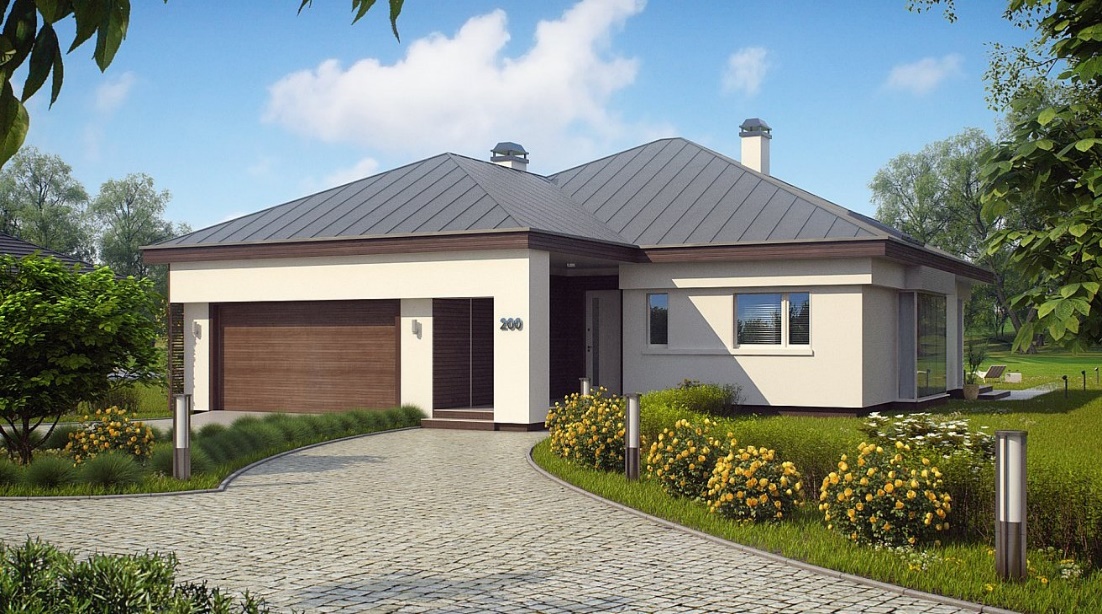 মক্কা বিজয়ে মহানবি (সাঃ) এর মহানুভবতা ও উদারতা বিশ্লেষণ কর।
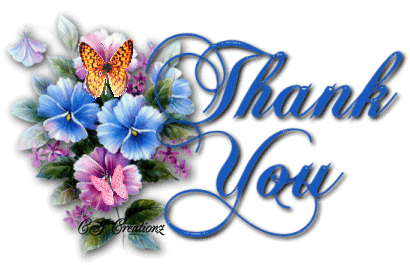